ITEC 109
Lecture 6
Variables
Review
Homework
Questions?
Algorithm / Program difference
Variables / Functions
Functions
How do you make one?
Why would you make one?
Pros?
Cons?
Objectives
Learn about variables
Question
Is all software just moving a turtle around to do different tasks?
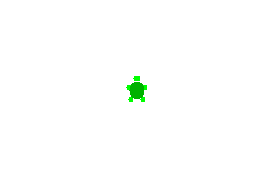 Programs
Variables
Store information
Functions that modify information stored in variables
Turtle movement
Input
Manipulation
Assignments
Put information in variables
10, Hello,4.5
Strings
Store text
Composed of multiple characters (A-Z)
Have functions for manipulating text
Get the number of characters of in a string
aWord = “Hello World”;
length = len(aWord);
Assignments
Get text into a String
Done through assignment
Target variable for assignment (sink)
Specify where info comes
   from (source)
To allow the user to type it in:
word = raw_input();
Or 
word = raw_input(“Enter a word>”);
1.  Create a variable of 
2.  Store the constant value Hello in it
Output
printNow(variable);
Lets you know what happens when programs run
How you get contents of variables out
Type printNow( ); into your program
Put the name of the variable you want to display inside of the ( )
Save and load your program in JES
Problem
Read in two numbers
Convert to integer and float
int(var) and float(var)
Mathematical operations
String variable
Assignment
Function Call
Operation
FunctionCall
Homework
Create a program that welcomes the user, asks them to input two integers, then display the result of adding, multiplying, dividing, and subtracting them
Use at least one function in your program